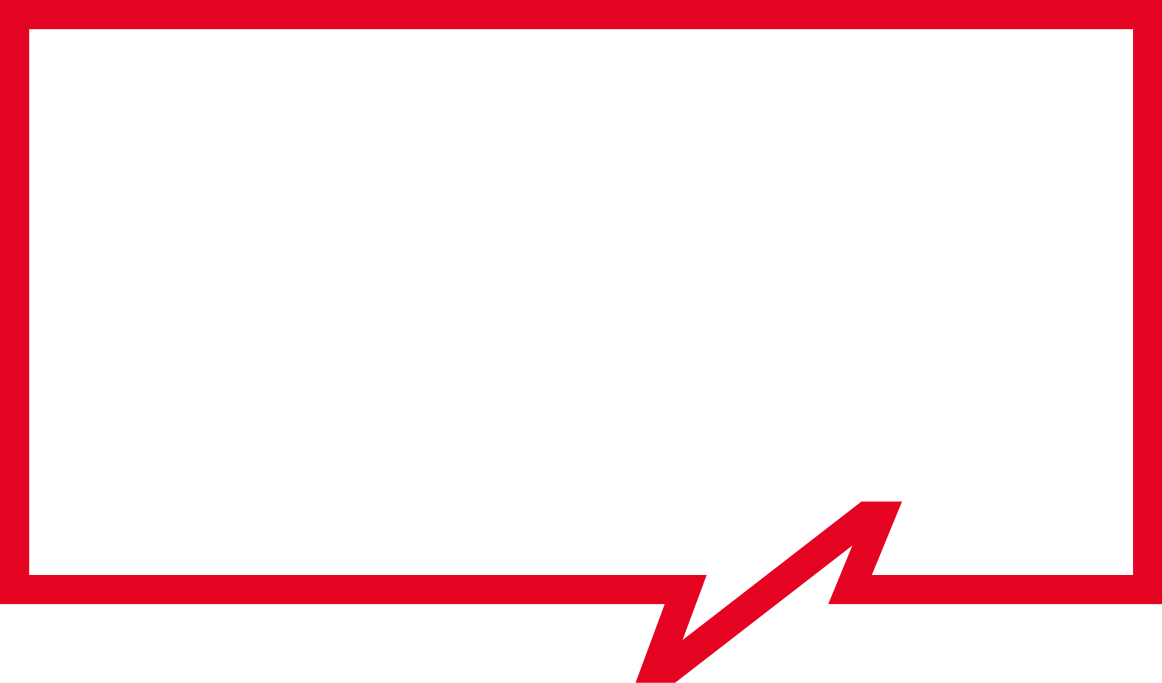 Freie Bildungsmaterialien (OER) - Sicher und individuell Bildung gestalten
Haupttitel Calibri Bold 32 ptUntertitel Calibri Regular 32 pt
Fachtagung „Medienkompetenz verbindet 2019“. LISUM. 27.03.2019
Einstieg
Ablauf
Begrüßung 
Was sind OER? 
Beispiele für Aktivitäten im Bereich OER  
Arbeitsphase: Nutzung und Erstellung von OER
WS - Freie Bildungsmaterialien (OER). LISUM. 27.03.2019
Seite 2
Was sind OER?
Zeitliche Einordnung
2002: UNESCO nutzt Begriff „Open Educational Resources“ und verknüpft Hoffnung der Chancengleichheit für Bildung

2007: OECD teilt Einschätzung mgl. Potenziale und ruft zur Beteiligung auf

2008: Cape Town Declaration = Gemeinsam verabschiedeter Forderungskatalog
 
2012: erster UNESCO Weltkongress zu OER – Weiterentwicklung mit Paris Declaration

2017: zweiter UNESCO-Weltkongress zu OER in Ljubljana - Aktionsplan
WS - Freie Bildungsmaterialien (OER). LISUM. 27.03.2019
Seite 3
Was sind OER?
Begriffsbestimmung
Open Educational Resources sind Bildungsmaterialien jeglicher Art. Diese sind offen zugänglich, können frei genutzt, verändert und weiterverbreitet werden. Grundlage hierfür ist eine vom Urheber genutzte Lizenz.


Es gibt verschiedene Definitionsansätze. Insbesondere die Deutung von “Open“ ist unterschiedlich. 

Beispiel: Offen = barrierefrei und kostenlos?
WS - Freie Bildungsmaterialien (OER). LISUM. 27.03.2019
Seite 4
Was sind OER?
Wesensmerkmale von OER
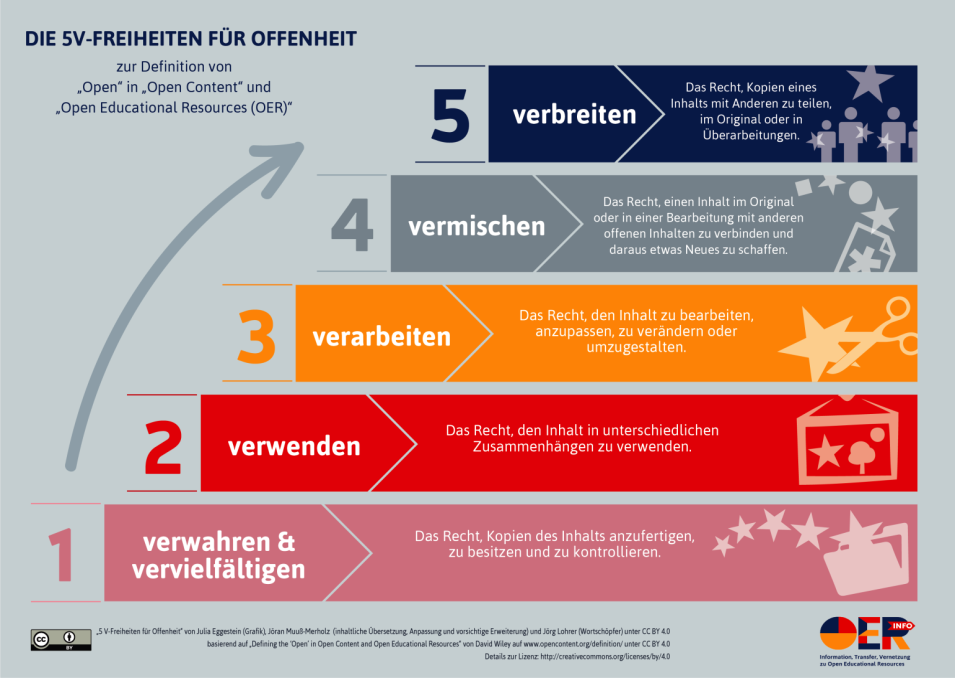 Sind frei zugänglich 

Sind frei nutzbar

Sind flexibel verwertbar u. 
    bearbeitbar 

Sind beliebig verteilbar
„5 V-Freiheiten für Offenheit“ von Julia Eggestein (Grafik), Jöran Muuß-Merholz (inhaltliche Übersetzung, Anpassung und vorsichtige Erweiterung) und Jörg Lohrer (Wortschöpfer) unter CC BY 4.0 basierend auf „Defining the ‘Open’ in Open Content and Open Educational Resources“ von David Wiley auf CC BY 4.0.
WS - Freie Bildungsmaterialien (OER). LISUM. 27.03.2019
Seite 5
Was sind OER?
Creative Commons Lizenz als Standard für OER
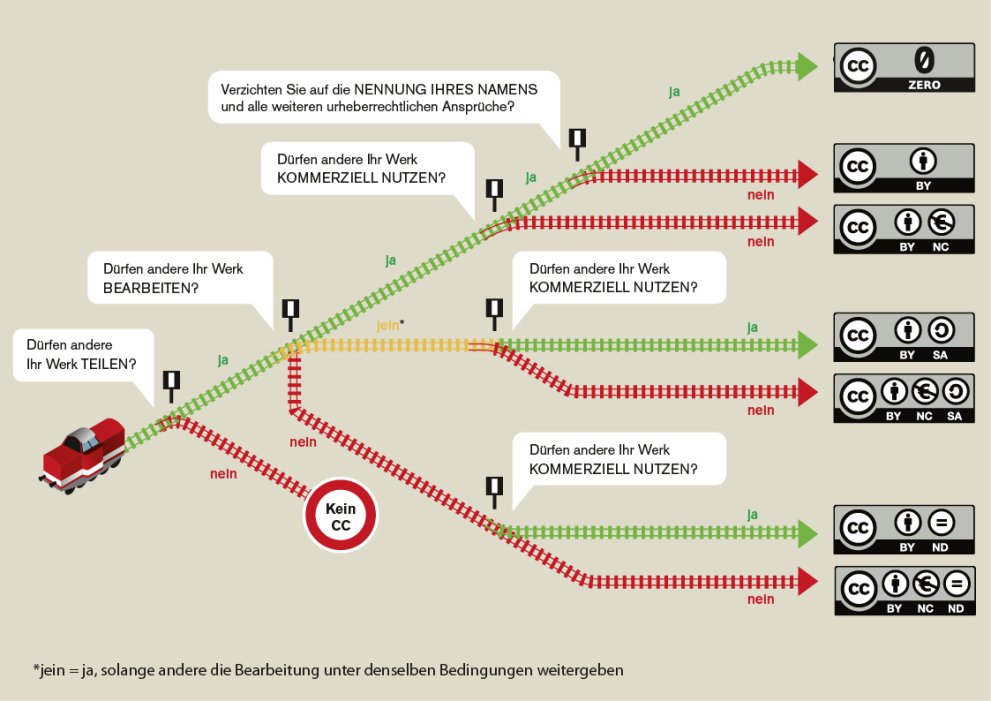 Infografik „Welches ist die richtige CC-Lizenz für mich?“ (Grafik von Barbara Klute und Jöran Muuß-Merholz für wb-web unter CC BY SA 3.0)
WS - Freie Bildungsmaterialien (OER). LISUM. 27.03.2019
Seite 6
Was sind OER?
Beispiele für Vorteile
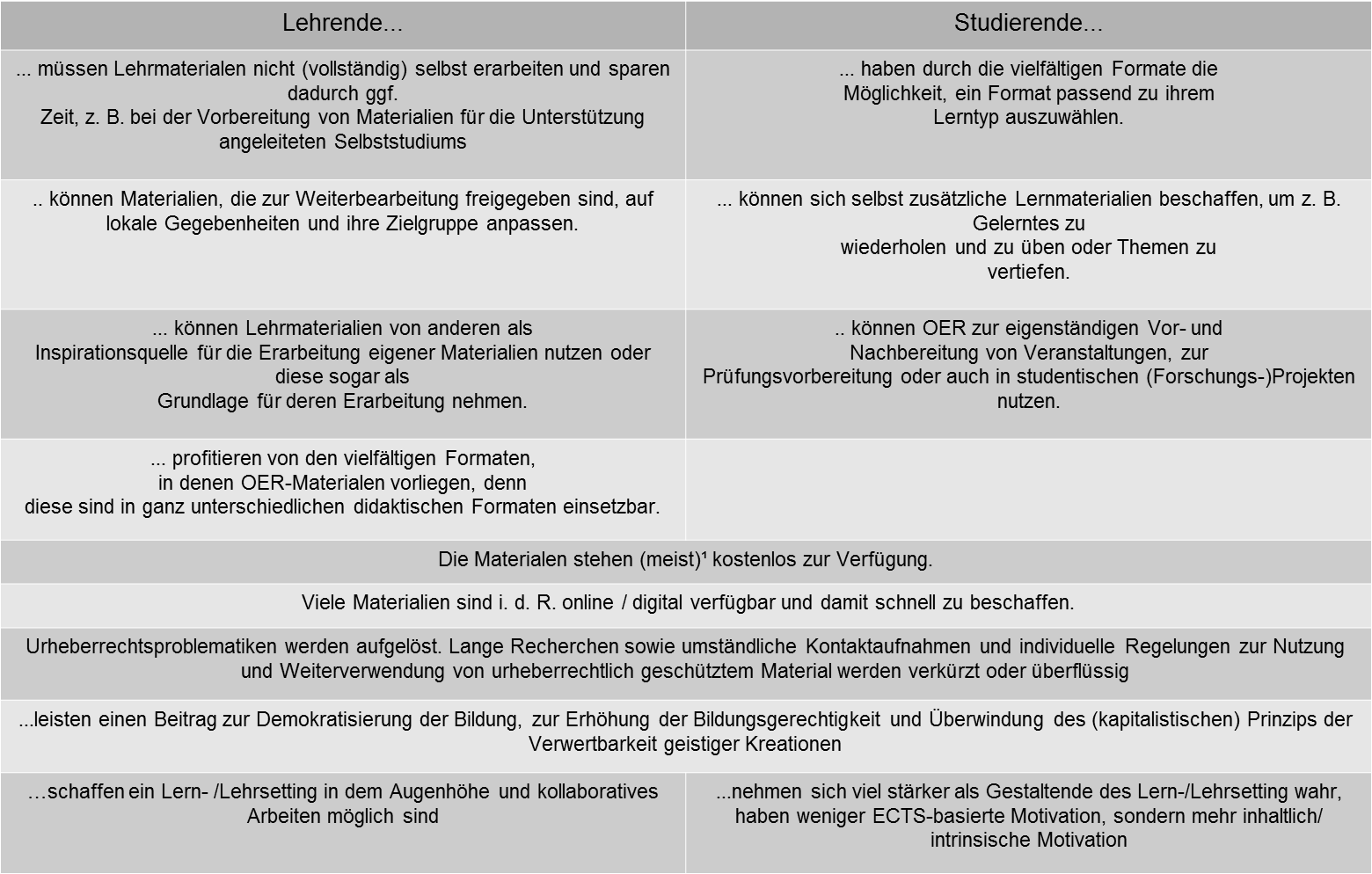 Heterogenität berücksichtigen

Aktualität gewährleisten

Inspiration für neue Themen und neue 
    Unterrichtsansätze

Relativ sichere Materialquelle
Quelle: Aus Präsentation für das Projekt OSM@BB. Freye, Nestler. LISUM.
WS - Freie Bildungsmaterialien (OER). LISUM. 27.03.2019
Seite 7
Was sind OER?
OER in der Schule? – Schritt für Schritt
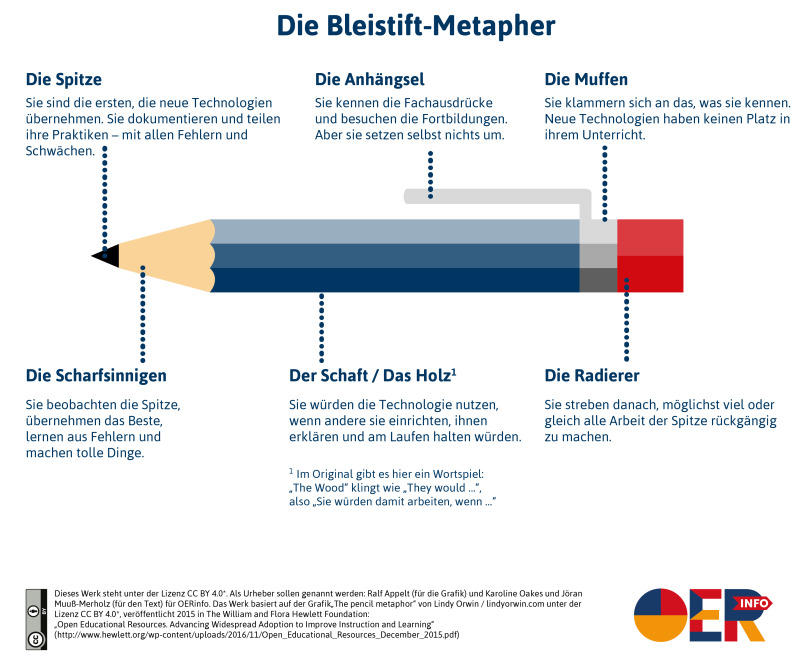 Darstellung wenn es darum geht, 
Lehrende in Bezug auf die Akzeptanz 
neuer Technologien in Gruppen 
einzuteilen:
Die Spitze
Die Scharfsinnigen
Der Schaft / Das Holz1
Die Anhängsel
Die Muffen
Die Radierer
CC BY 4.0. Ralf Appelt (für die Grafik) und Karoline Oakes und Jöran Muuß-Merholz (für den Text) für OERinfo. Das Werk basiert auf der Grafik„The pencil metaphor“ von Lindy Orwin unter der Lizenz CC BY 4.0., veröffentlicht 2015 in The William and Flora Hewlett Foundation: „Open Educational Resources. Advancing Widespread Adoption to Improve Instruction and Learning“.
WS - Freie Bildungsmaterialien (OER). LISUM. 27.03.2019
Seite 8
Beispiele für Aktivitäten im Bereich OER
OER Aktivitäten - Land BerlinBsp.: iMint-Akademie
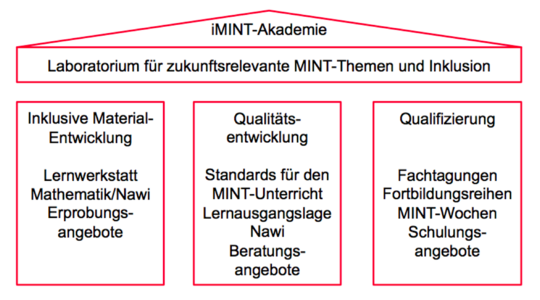 Unterstützung von Lehrkräfte 
aller Schulstufen bei der 
Qualitätsentwicklung und 
Qualitätssicherung des Unterrichts 
in den MINT-Fächern.
Quelle: https://bildungsserver.berlin-brandenburg.de/unterricht/faecher/mathematik-naturwissenschaften/mint/i-mint-akademie/wir-ueber-uns/nc/nc/. Abgerufen am: 25.03.19
WS - Freie Bildungsmaterialien (OER). LISUM. 27.03.2019
Seite 9
Beispiele für Aktivitäten im Bereich OER
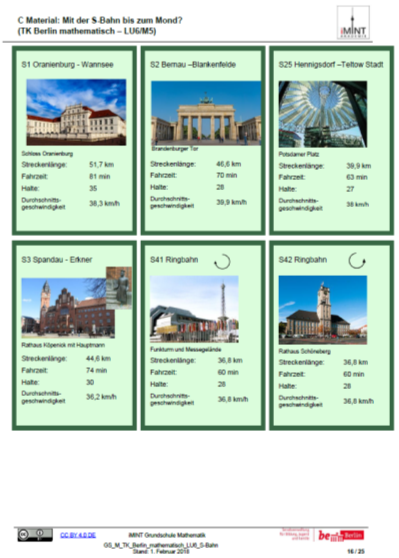 OER Aktivitäten - Land BerlinBsp.: iMint-Akademie
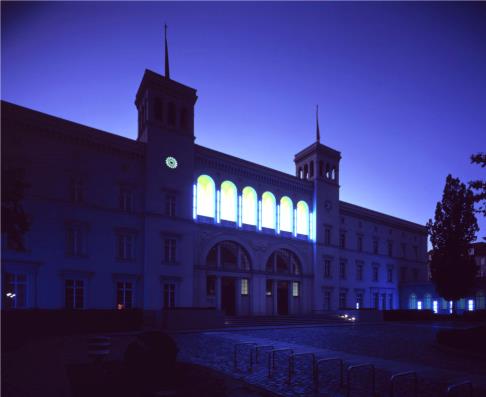 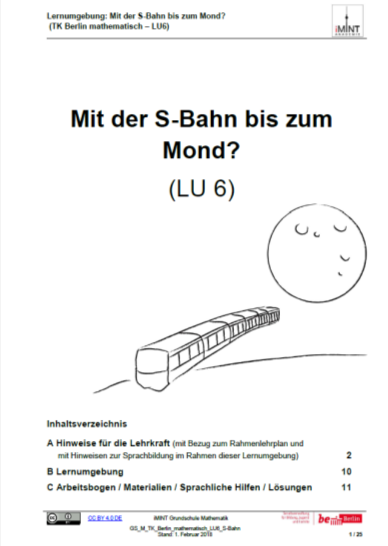 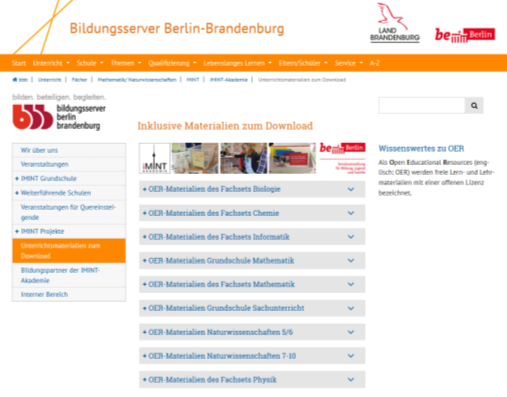 Quelle: https://bildungsserver.berlin-brandenburg.de/unterricht/faecher/mathematik-naturwissenschaften/mint/i-mint-akademie/unterrichtsmaterialien-zum-download/. Abgerufen am: 25.03.2019
Beispiel für OER: Mathematik – 
[CC BY 4.0 DE - iMint Grundschule Mathematik.]
WS - Freie Bildungsmaterialien (OER). LISUM. 27.03.2019
Seite 10
Beispiele für Aktivitäten im Bereich OER
OER Aktivitäten - Land BerlinBsp.: Schulberaterinnen und Schulberater für OER
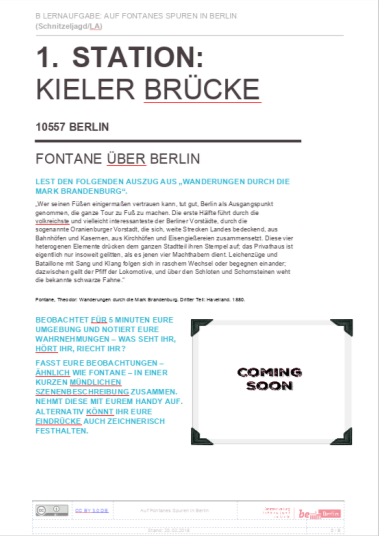 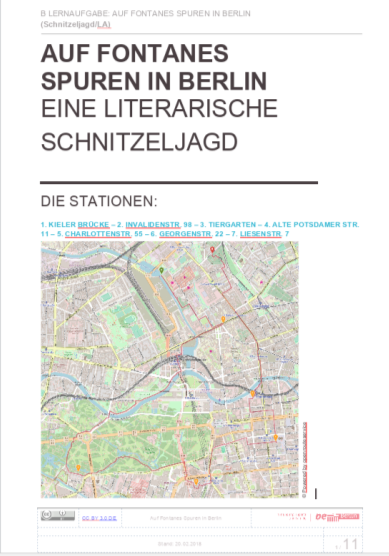 Schulberaterin/Schulberater für OER = Digitalbotschafter 
Seit 2017 unterstützen sie die Sichtbarkeit und Nutzung der Potenziale freier Bildungsmaterialien (Open Educational Resources) 
Lehrkräfte aus Grundschule, ISS und Gymnasium
CC BY 4.0 - OER-Schulberaterin Nadja Grebe.
WS - Freie Bildungsmaterialien (OER). LISUM. 27.03.2019
Seite 11
Beispiele für Aktivitäten im Bereich OER
OER Aktivitäten – Weitere Projekte
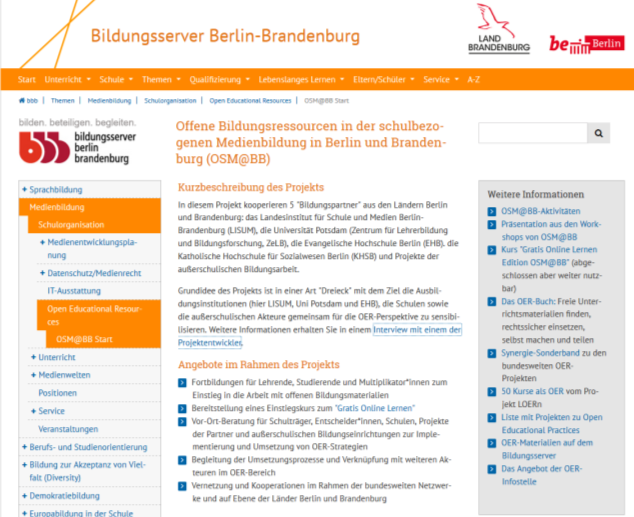 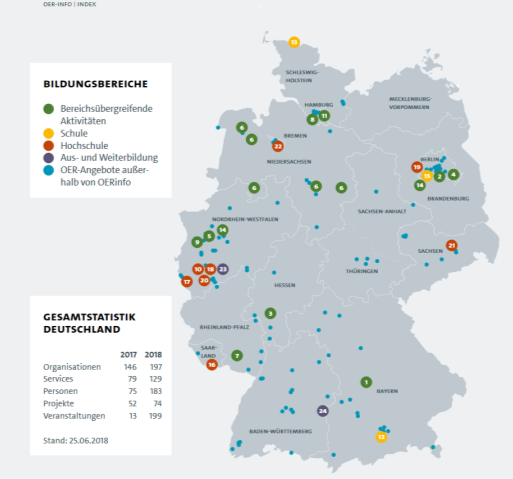 Quelle: https://bildungsserver.berlin-brandenburg.de/themen/medienbildung/schulorganisation/oer/osmbb/DE. Abgerufen am: 25.03.2019
CC BY 4.0. Projekte der BMBF-Förderung OERinfo 2017/2018. Sonderband zum Fachmagazin Synergie. Universität Hamburg, 2018.
WS - Freie Bildungsmaterialien (OER). LISUM. 27.03.2019
Seite 12
Beispiele für Aktivitäten im Bereich OER
OER Aktivitäten – Weitere 
Bsp.: OER - Portale
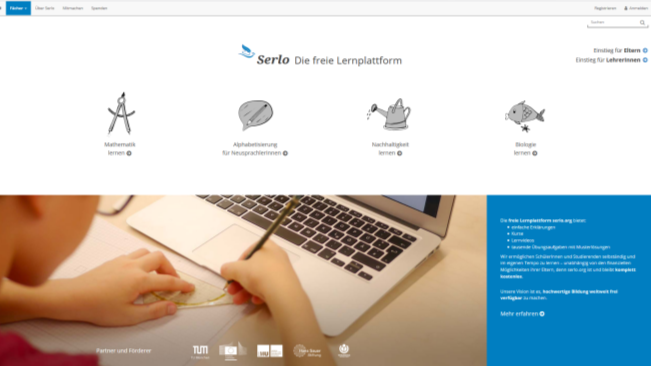 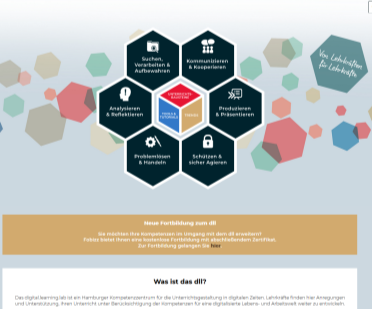 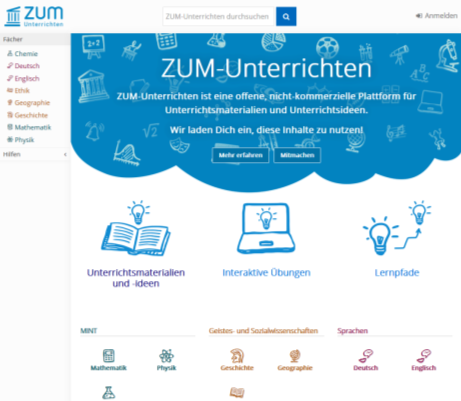 Länderportal: Hamburg. 
https://digitallearninglab.de/
https://de.serlo.org/
https://unterrichten.zum.de/wiki/Hauptseite
WS - Freie Bildungsmaterialien (OER). LISUM. 27.03.2019
Seite 13
Arbeitsphase: Nutzung und Erstellung von OER
Arbeitsphase – OER-Puzzle
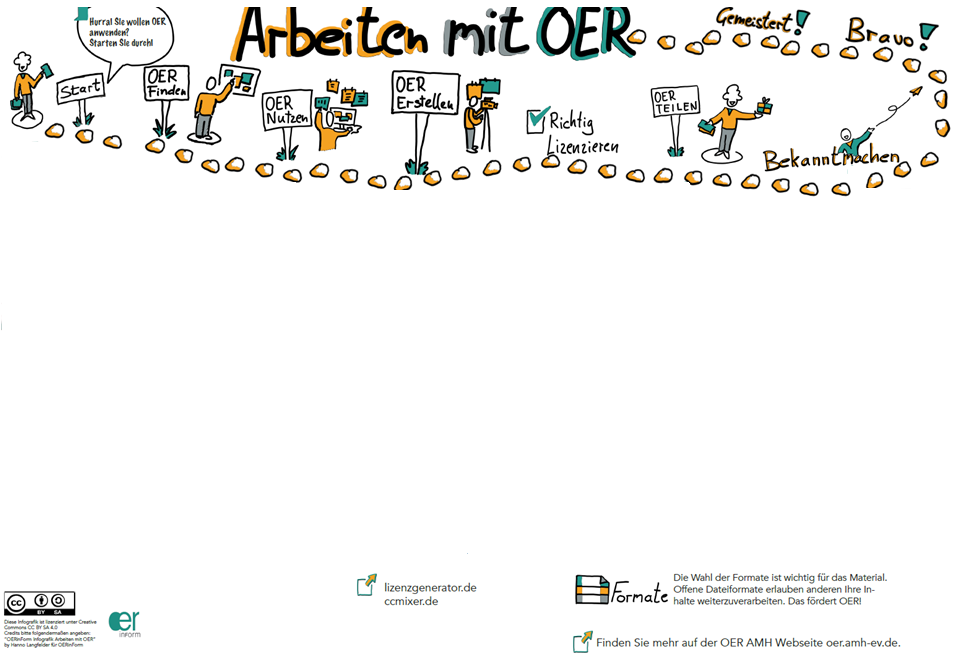 Finden Sie sich in einer der drei Arbeitsgruppen ein. Das vor Ihnen liegende Plakat zeigt einen idealtypischen Beschäftigungsweg zum OER-Wissenden. 

Aufgabe: Ordnen Sie die die einzelnen Textausschnitte der jeweiligen Phase zu. Tauschen Sie sich dazu aus und gleichen Sie es ggf. mit den Ihnen zur Verfügung stehenden Materialien ab. [20 Min.]
CC BY SA 4.0. OERinForm Infografik Arbeiten mit OER” by Hanno Langfelder für OERinForm.
WS - Freie Bildungsmaterialien (OER). LISUM. 27.03.2019
Seite 14
Arbeitsphase: Nutzung und Erstellung von OER
Arbeitsphase – OER-Brettspiel
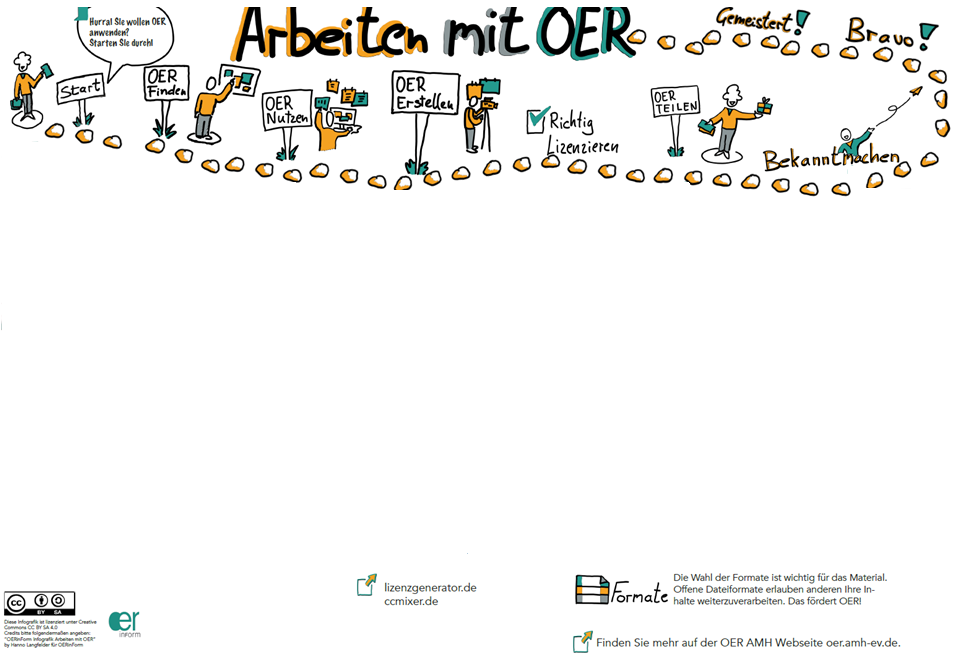 Setzen Sie Ihre Arbeit in der jeweiligen Arbeitsgruppen fort. Auf Basis der gesammelten Informationen soll auf Basis des erstellen OER-Beschäftigungs-weges ein Würfel-Brettspiel (1 Würfel) entstehen. 

Aufgabe: Denken Sie sich für die einzelnen Felder (Start, OER-Finden, OER-Nutzen, OER-Erstellen, Richtig Lizenzieren, OER Teilen, Bekanntmachen) jeweils eine Regel aus. Nutzen Sie zur Herleitung einer Regel die auf den Tisch liegenden Materialien. [30 Min.]
CC BY SA 4.0. OERinForm Infografik Arbeiten mit OER” by Hanno Langfelder für OERinForm.
WS - Freie Bildungsmaterialien (OER). LISUM. 27.03.2019
Seite 15
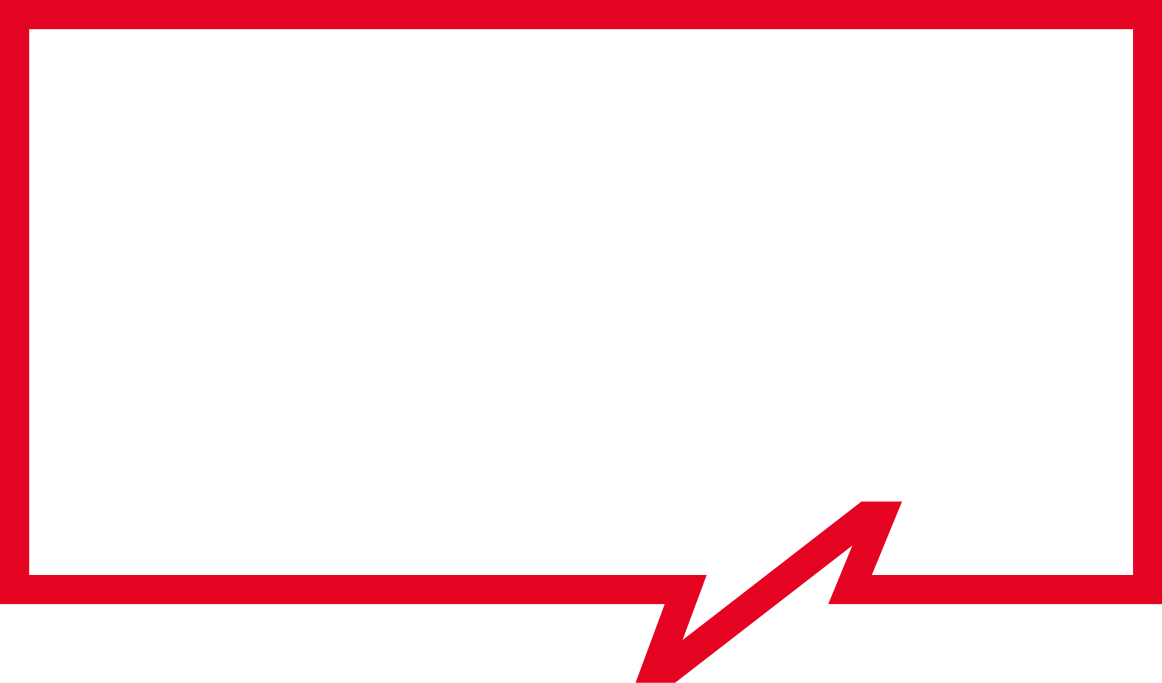 Vielen Dank!


Kontakt: 
Adrian Liebig
Leitung Open Educational Resources – Land Berlin
Senatsverwaltung für Bildung, Jugend und Familie
 
Telefon: +49 (0)30 90227 6137
E-Mail:    adrian.liebig@senbjf.berlin.de
Haupttitel Calibri Bold 32 ptUntertitel Calibri Regular 32 pt
Fachtagung „Medienkompetenz verbindet 2019“. LISUM. 27.03.2019